History Knowledge Organiser
Unit 1 – Invaders
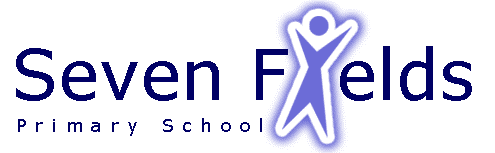 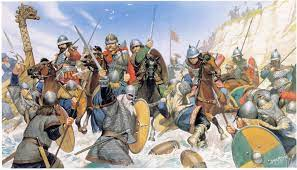